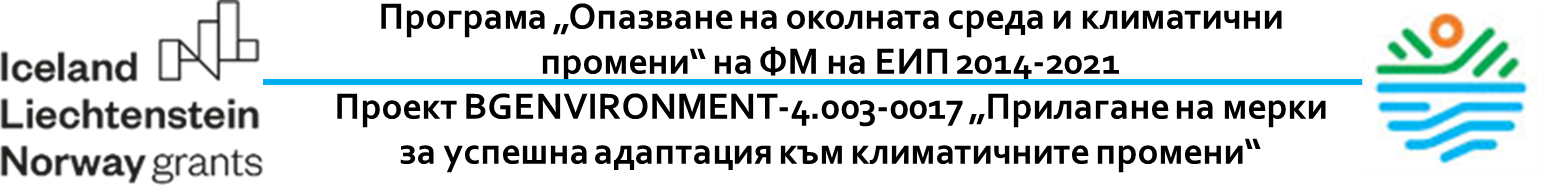 Информационен форум под надслов „ПРОМЕНИ В КЛИМАТА –  ПРЕДИЗВИКАТЕЛСТВА ПРЕД БЪЛГАРСКАТА ОБЩИНА“

На 28 февруари, от 09.30 ч., в зала „22-ри септември“ в гр. Благоевград ще се проведе  информационен форум под надслов „ПРОМЕНИ В КЛИМАТА – ПРЕДИЗВИКАТЕЛСТВА  ПРЕД БЪЛГАРСКАТА ОБЩИНА“. Събитито се организира в рамките на проект „Прилагане  на мерки за успешна адаптация към климатичните промени“, № BGENVIRONMENT-4.003-  0017, финансиран по Програма „Опазване на околната среда и климатичните промени“ чрез  Финансовия механизъм на Европейското икономическо пространство 2014-2021 г. Проектът  се изпълнява в партньорство между общините Благоевград, Симитли, Кочериново и  Бобошево и Международната асоциация за развитие на Норвегия /IDNA/.
По време на събитието ще бъдат представени теми, свързани с политиките в областта  на смекчаването и адаптацията към климатичните промени, както и действащата нормативна  уредба в сферата.
Форумът е насочен към представители на регионални институции и експерти от
общински и областни администрации, отговорни за изпълнението на различни секторни  политики - енергетика, води, транспорт, отпадъци, селско стопанство, околна среда,  строителство.
Целта е да се повиши институционалният капацитет, като се отчете ефективността от
изпълнените до момента мерки в отделните сектори на регионално ниво и се обсъдят  пропуските в прилагането им на база на отчетените резултати. След провеждането на  инициативата се очаква повишаване на осведомеността и засилване на комуникацията в  отговор на съществуващото несъответствие между капацитета и поетите ангажименти в  сферата на околната среда и климата от централните, регионални и местни власти и други  заинтересовани страни.
Във форума ще вземат участие лектори с богат професионален опит от България и
Норвегия. Норвежкият партньор IDNA ще представи добри практики от Норвегия, свързани  с рационалното използване на природните ресурси, етапите на въвеждане на мерки за  адаптация към изменението на климата и създаването на стимули за обществото за активно  включване в изпълнението на тези политики.
www.eeagrants.bg	 	
Този документ е създаден в рамките на проект „Прилагане на мерки за успешна адаптация към климатичните промени“,  Договор за БФП № BGENVIRONMENT-4.003-0017-С01, който се осъществява с финансовата подкрепа на Програма
„Опазване на околната среда и климатични промени“ чрез ФМ на ЕИП 2014-2021. Цялата отговорност за съдържанието  на документа се носи от Община Кочериново и при никакви обстоятелства не може да се счита, че този документ
отразява официалното становище на Програмния оператор и/или Офиса на Финансовия механизъм.
РАБОТИМ  ЗАЕДНО  ЗА  ПО- ЗЕЛЕНА  ЕВРОПА

в рамките на проект BGENVIRONMENT - 4 . 003 - 0017
„ Прилагане на мерки за успешна адаптация към  климатичните промени“
в партньорство между
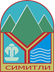 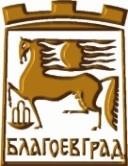 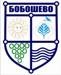 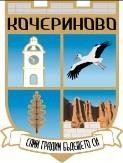 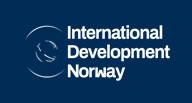 www.eeagrants.bg
Този документ е създаден в рамките на проект „Прилагане на мерки за успешна адаптация към климатичните промени“,  Договор за БФП № BGENVIRONMENT-4.003-0017-С01, който се осъществява с финансовата подкрепа на Програма
„Опазване на околната среда и климатични промени“ чрез ФМ на ЕИП 2014-2021. Цялата отговорност за съдържанието на  документа се носи от Община Кочериново и при никакви обстоятелства не може да се счита, че този документ отразява
официалното становище на Програмния оператор и/или Офиса на Финансовия механизъм.
ПРОГРАМА
за
ИНФОРМАЦИОНЕН ФОРУМ
на тема
„ПРОМЕНИ В КЛИМАТА – ПРЕДЗИВИКАТЕЛСТВА ПРЕД  БЪЛГАРСКАТА ОБЩИНА“

Дата и час на провеждане: 28.02.2024 г., 10:00 часа.
Място: Община Благоевград, зала „22 Септември“, гр. Благоевград, пл. „Георги  Измирлиев“ № 1
www.eeagrants.bg
Този документ е създаден в рамките на проект „Прилагане на мерки за успешна адаптация към климатичните промени“,  Договор за БФП № BGENVIRONMENT-4.003-0017-С01, който се осъществява с финансовата подкрепа на Програма
„Опазване на околната среда и климатични промени“ чрез ФМ на ЕИП 2014-2021. Цялата отговорност за съдържанието на  документа се носи от Община Кочериново и при никакви обстоятелства не може да се счита, че този документ отразява
официалното становище на Програмния оператор и/или Офиса на Финансовия механизъм.
www.eeagrants.bg
Този документ е създаден в рамките на проект „Прилагане на мерки за успешна адаптация към климатичните промени“,  Договор за БФП № BGENVIRONMENT-4.003-0017-С01, който се осъществява с финансовата подкрепа на Програма
„Опазване на околната среда и климатични промени“ чрез ФМ на ЕИП 2014-2021. Цялата отговорност за съдържанието на  документа се носи от Община Кочериново и при никакви обстоятелства не може да се счита, че този документ отразява
официалното становище на Програмния оператор и/или Офиса на Финансовия механизъм.